Проект  по химии
На тему:
Радиоактивные изотопы в медицине
Выполнена: Шутовой А.
и Аристовым Д.
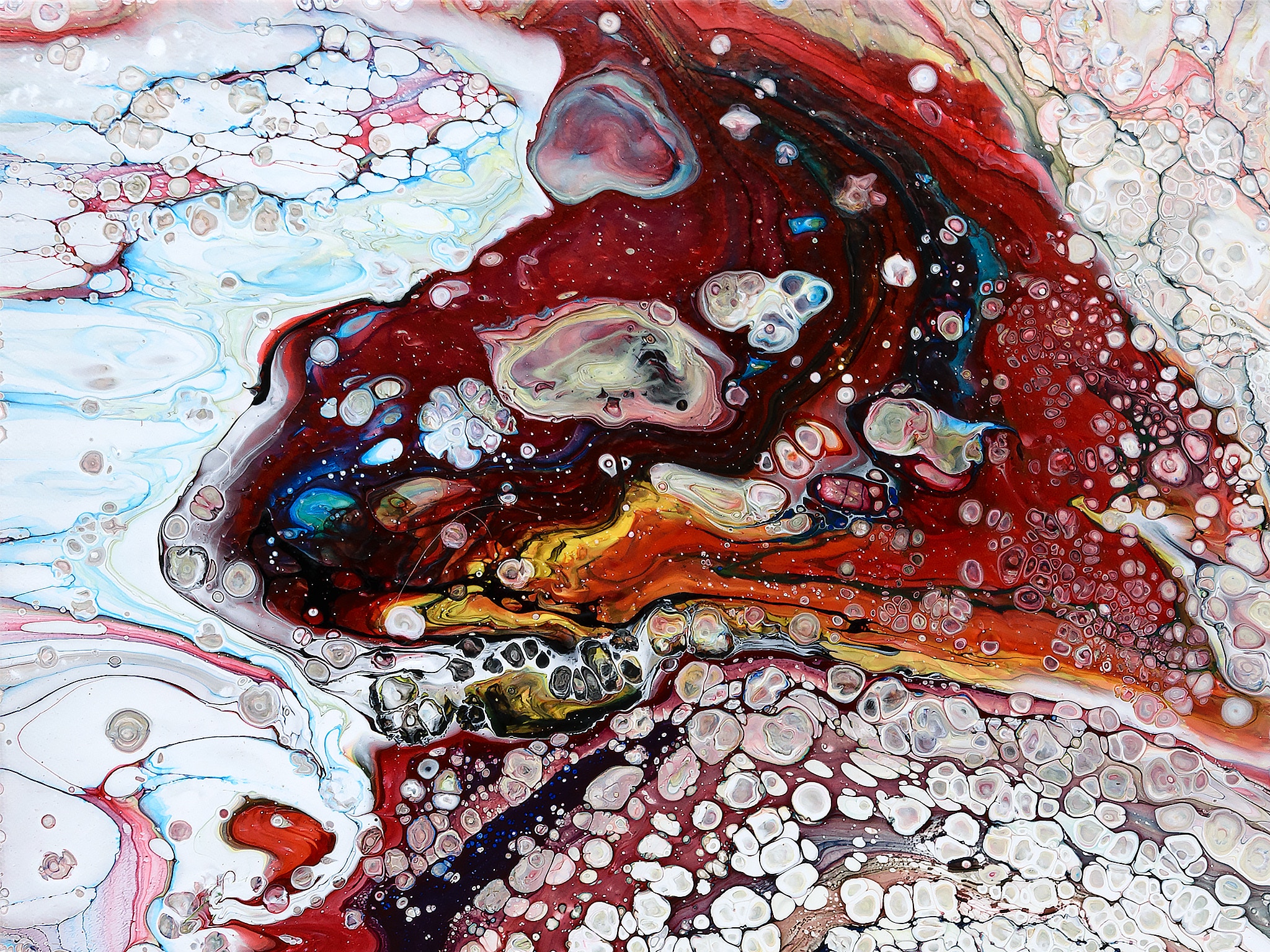 Понятие о изотопах
Радиоактивный изотоп— изотопы любого элемента атом которого имеют неустойчивое ядро.
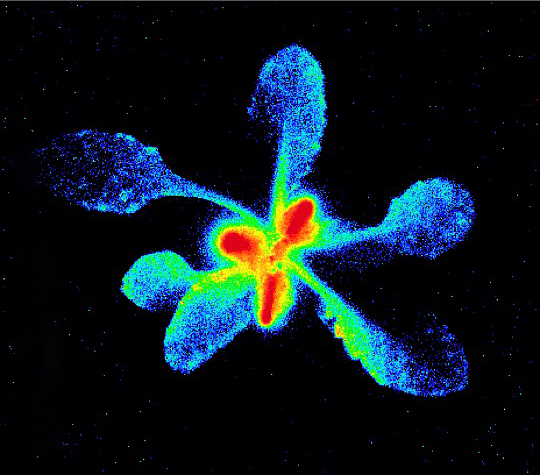 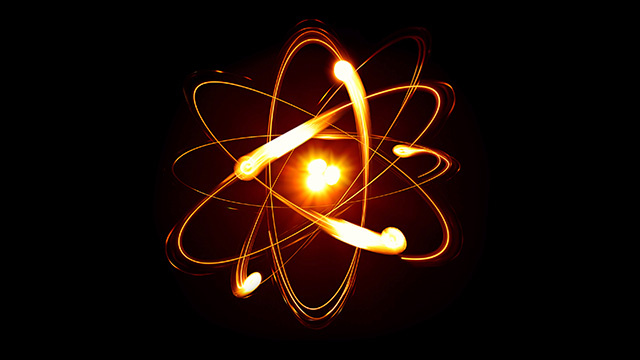 Уже 2?
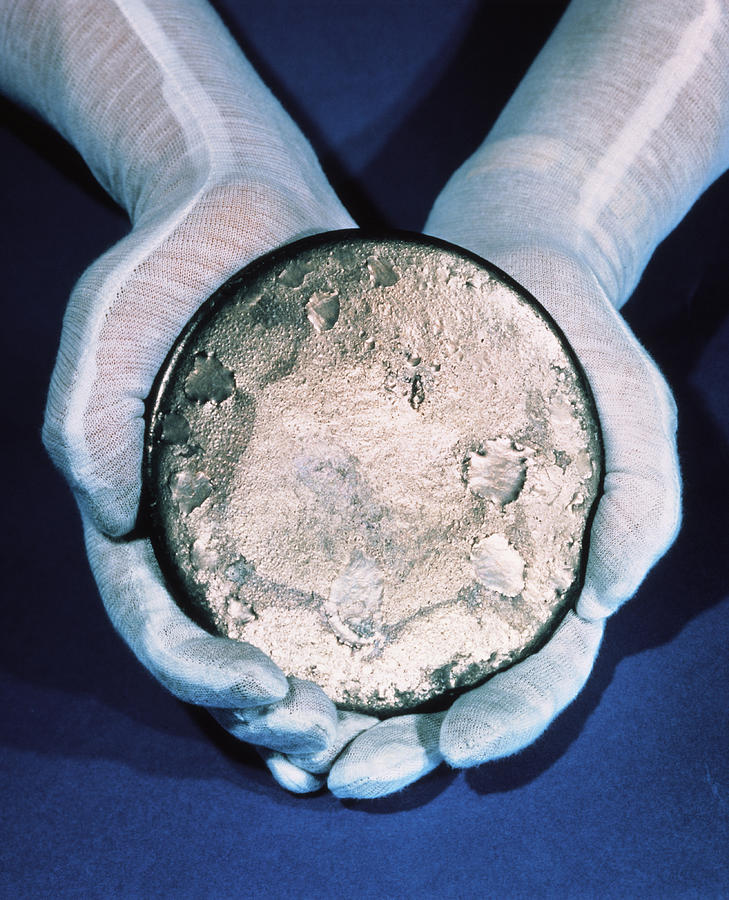 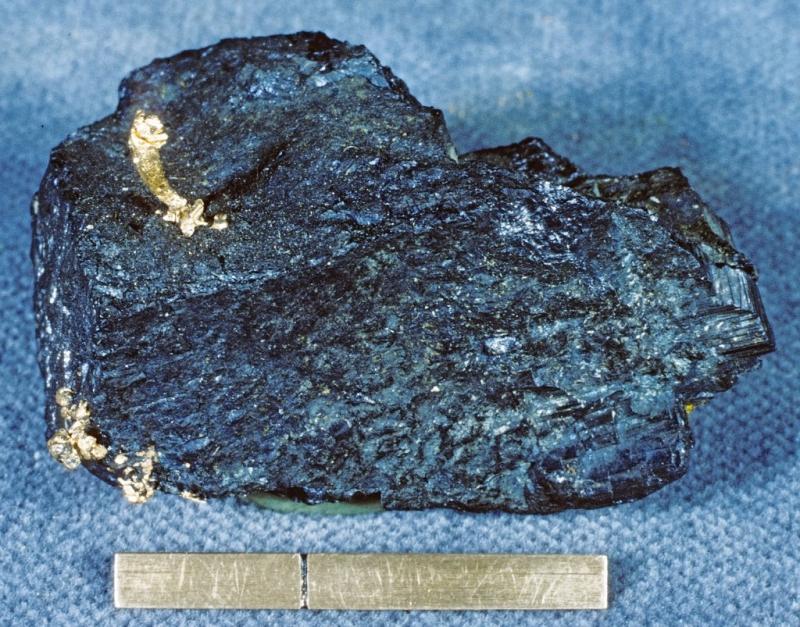 Уран-235
U-235 (радиоактивен)
3
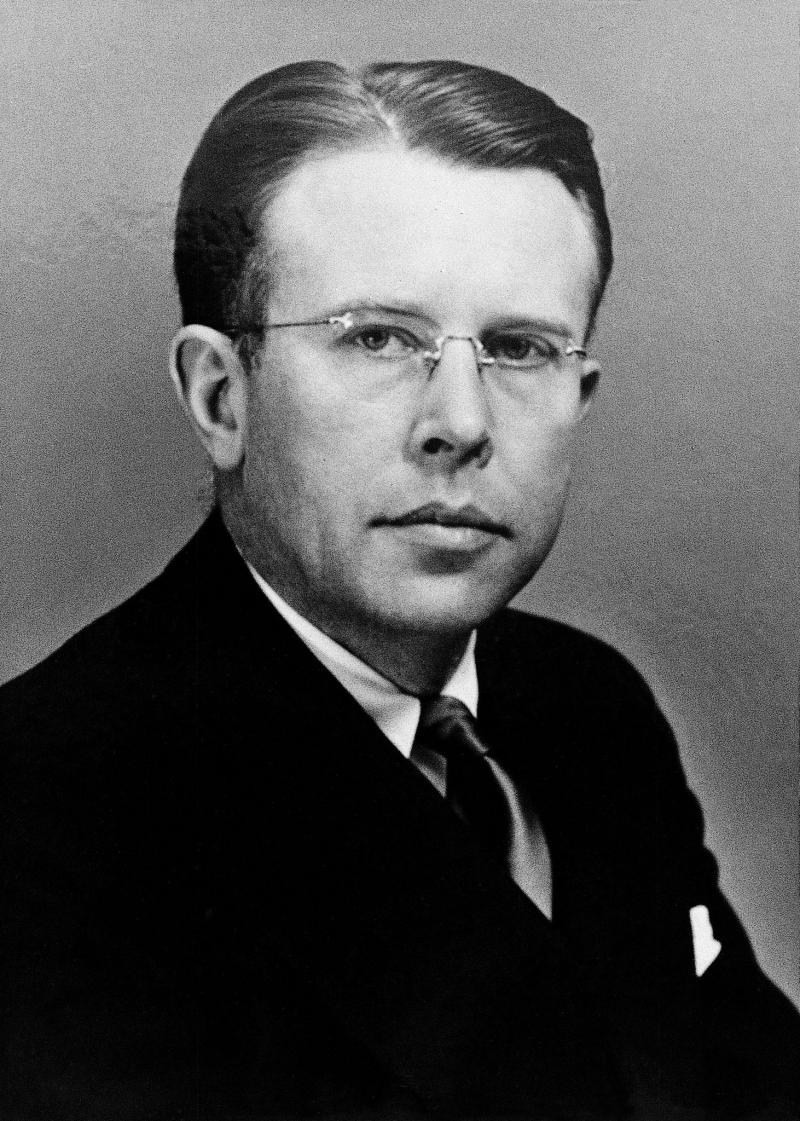 Первое использование изотопов
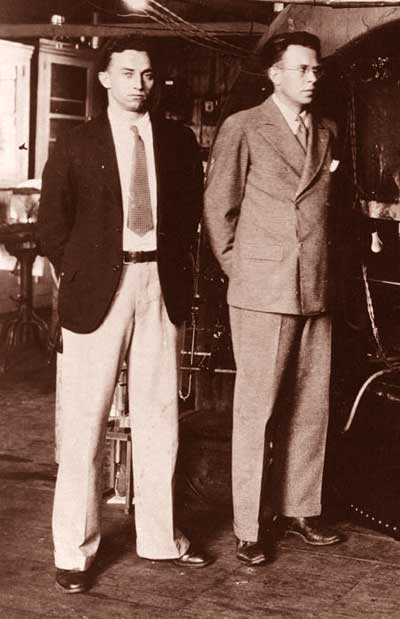 Эрнест Орландо Лауренс (физик)
Уже 4
какие изотопы бывают ?
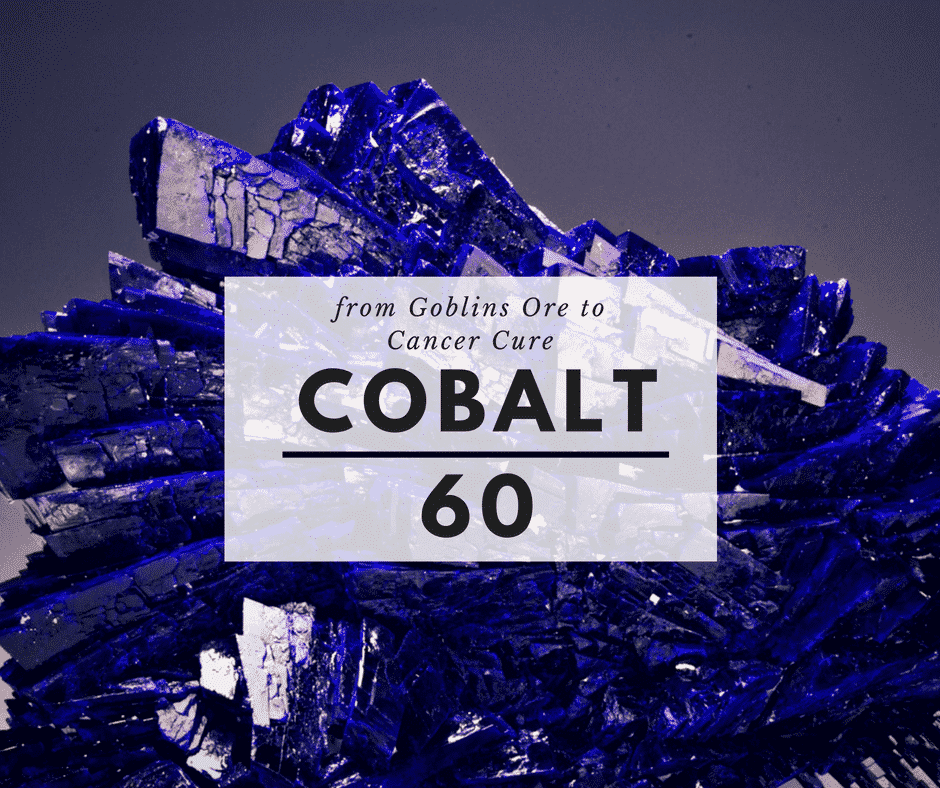 Приведем несколько примеров и разберем их
Галий-67 (67Ga)
Йод-131 (131I)
Кобальт-60
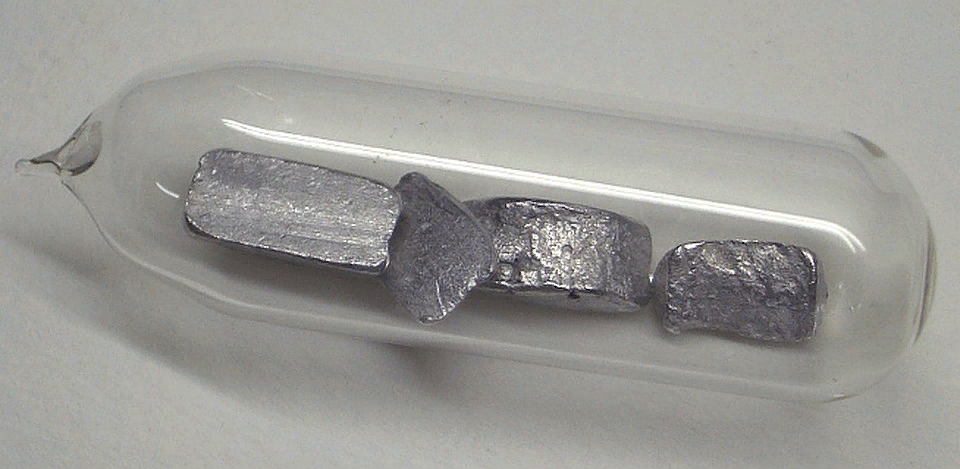 5
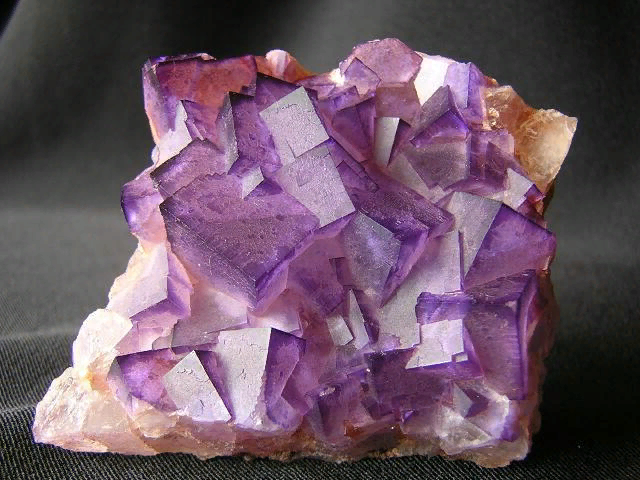 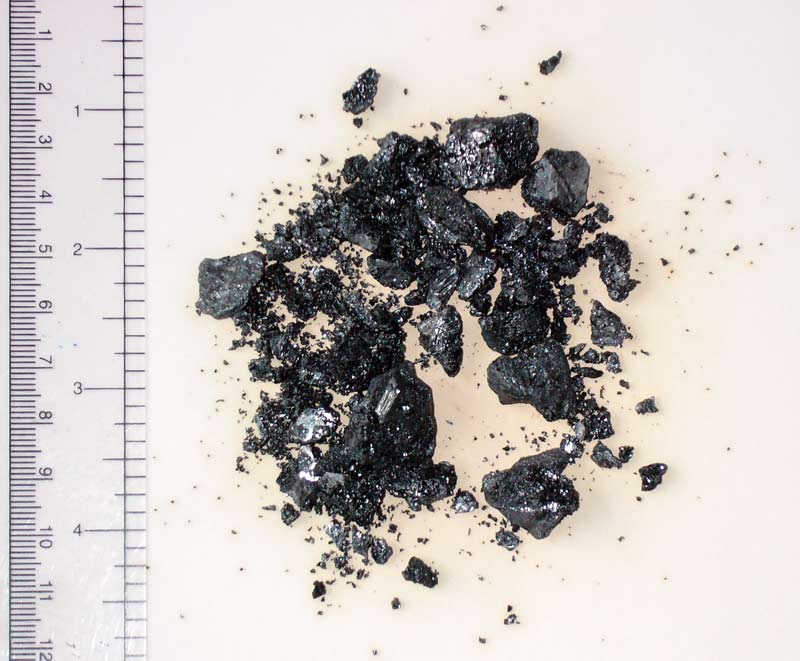 Для радиоизотопной диагностики используются чрезвычайно короткоживущие нуклиды: Углерод-11 (11С); Азот-13 (13N), Фтор-18 (18F)
Диагностика раковых заболеваний
6
Галий-67
С помощью данного 
изотопа производится
сцинтиграфия сердца
Сцинтиграфия – это метод
Диагностики с помощью 
фиксирования радиоактивных
изотопов.
7
ЙОД-131
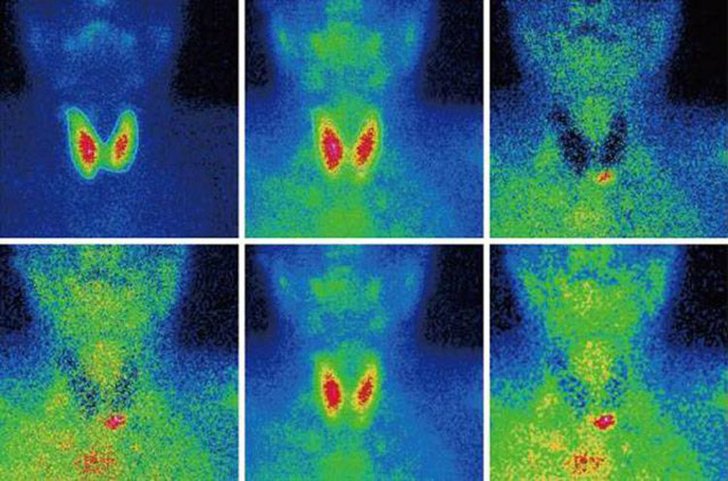 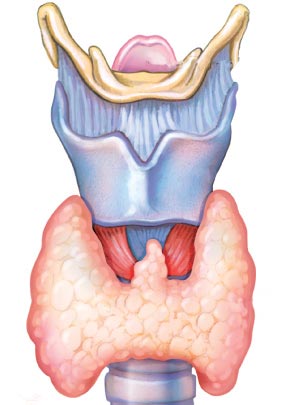 КОБАЛЬТ-60
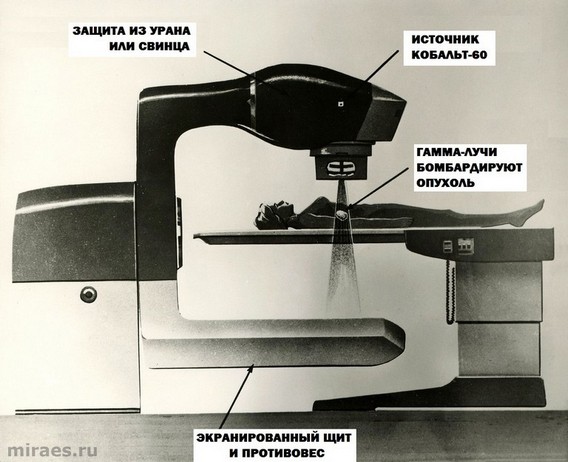 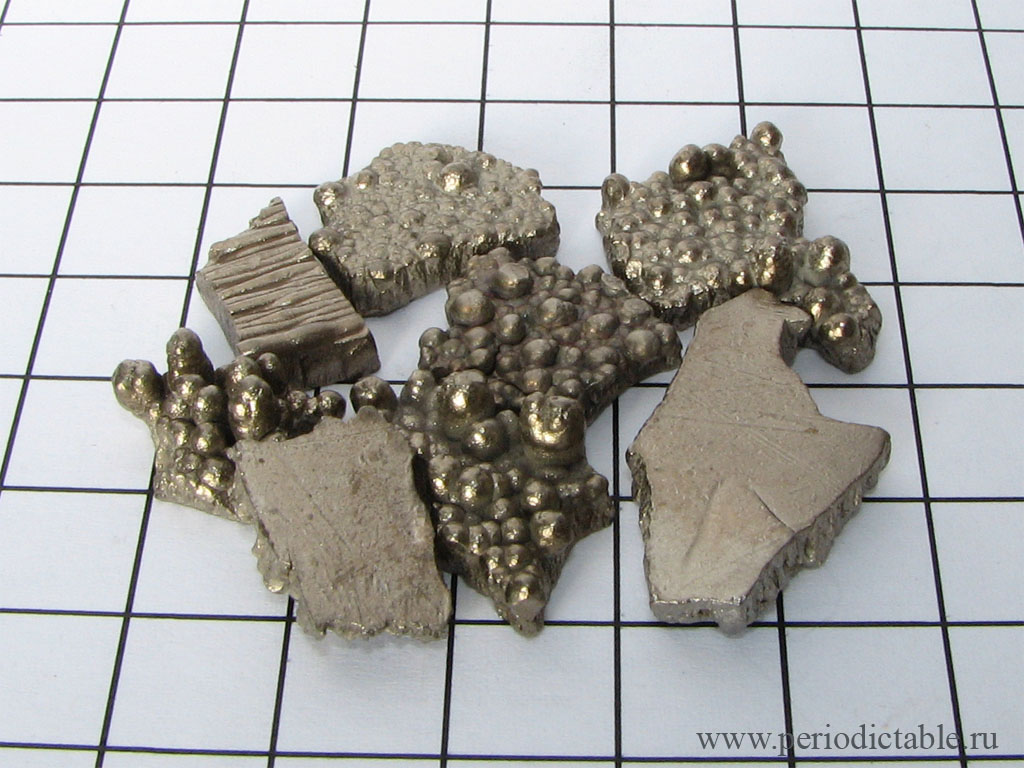 КОБАЛЬТОВАЯ ПУШКА
9
Спасибо за внимание
Данная информация 
была взята из интернета
и научной литературы
10